Организация и внедрение антимонопольного комплаенса в органах власти
Заместитель руководителя
Вологодского УФАС России 
А.А. Ростиславова 
апрель 2019г.
Указ Президента  Российской Федерации
от 21.12.2017 № 618 "Об основных направлениях государственной политики по развитию конкуренции"
Президент Российской Федерации постановил:
считать активное содействие
развитию конкуренции в Российской Федерации приоритетным направлением деятельности
органов власти и органов местного самоуправления
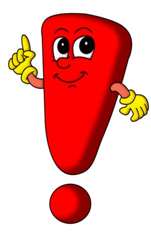 органы власти и органы местного самоуправления ответственны за реализацию государственной политики по развитию конкуренции
2
Национальный план развития конкуренции
в Российской Федерации на 2018-2020 годы
одна из основных задач – снижение к 2020г. количества нарушений антимонопольного законодательства со стороны органов власти и органов местного самоуправления не менее чем в 2 раза по сравнению с 2017г.
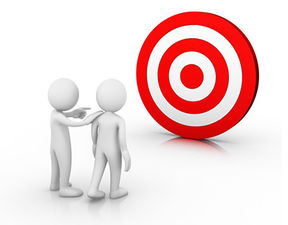 3
Перечень поручений по итогам заседания 05.04.2018г. Госсовета по вопросу развития конкуренции
(утв. Президентом РФ 15.05.2018 № Пр-817ГС )
региональным органам исполнительной власти рекомендовано:
до 1 декабря 2018г. разработать 
ключевые показатели развития конкуренции
до 1 апреля 2019г. актуализировать региональные и муниципальные планы ("дорожные карты") по содействию развитию конкуренции
обеспечить выполнение " дорожных карт " с учётом необходимости достижения к 1 января 2022г. ключевых показателей развития конкуренции
до 1 октября 2018г. обеспечить опубликование и актуализацию на официальных сайтах информации об объектах, находящихся в публичной  собственности
4
Антимонопольный комплаенс
это совокупность правовых и организационных мер,
предусмотренных правовым актом органа власти,
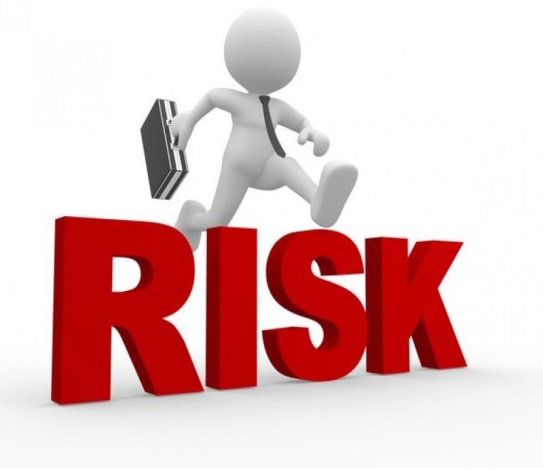 направленным на соблюдение требований антимонопольного законодательства и предупреждение его нарушения
5
Цели антимонопольного комплаенса
обеспечение соответствия деятельности органа власти требованиям антимонопольного законодательства
профилактика нарушений требований антимонопольного законодательства в деятельности органа власти
повышение уровня правовой культурыв органах власти
сокращение количества нарушений антимонопольного законодательства
6
Задачи антимонопольного комплаенса
выявление рисков нарушений антимонопольного законодательства
управление рисками нарушений антимонопольного законодательства
контроль соответствия деятельности органа власти требованиям антимонопольного законодательства
оценка эффективности
организации в органе власти
антимонопольного комплаенса
7
Принципы антимонопольного комплаенса
совершенствование
 антимонопольного комплаенса
регулярность оценки рисков нарушения антимонопольного законодательства
обеспечение информационной
 открытости действия в органе власти антимонопольного комплаенса
непрерывность функционирования антимонопольного комплаенса
8
Методические рекомендациипо созданию и организацииантимонопольного комплаенса
распоряжением Правительства Российской Федерации от 18.10.2018 № 2258-р утверждены Методические рекомендации по созданию и организации федеральными органами исполнительной власти системы внутреннего обеспечения соответствия требованиям антимонопольного законодательства
постановлением правительства Вологодской области от 18.03.2019 № 268 утверждены Методические рекомендации по созданию и организации органами исполнительной государственной власти области системы внутреннего обеспечения соответствия требованиям антимонопольного законодательства (далее – методические рекомендации)
9
Создание и организацияантимонопольного комплаенса (постановление правительства Вологодской области от 18.03.2019 № 268)
органы исполнительной государственной власти – юридические лица:
-до 1 мая 2019г. принимают правовые акты по созданию и организации системы антимонопольного комплаенса;
-ежегодно до 1 февраля года, следующего за отчётным, предоставляют в Комитет госзаказа области доклад об антимонопольном комплаенсе
органы местного самоуправления – юридические лица:
-до 1 мая 2019г. принимают правовые акты по созданию и организации системы антимонопольного комплаенса;
-ежегодно до 1 февраля года, следующего за отчётным, предоставляют в Комитет госзаказа области доклад об антимонопольном комплаенсе
10
Акт об антимонопольном комплаенсе
должен содержать:
сведения об уполномоченном подразделении (должностном лице), ответственном за антимонопольный комплаенс
сведения о коллегиальном органе, осуществляющем оценку эффективности его функционирования
порядок выявления и оценки рисков нарушения антимонопольного законодательства
порядок ознакомления служащих с актом об организации антимонопольного комплаенса
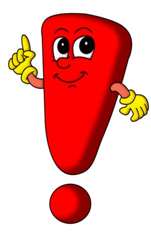 меры контроля за функционированием антимонопольного комплаенса в органе власти
ключевые показатели и порядок оценки эффективности антимонопольного комплаенса
Акт об антимонопольном комплаенсе должен быть размещен на официальном сайте органа исполнительной государственной власти области, органа местного самоуправления в сети "Интернет"
11
Общий контроль за организацией и функционированием антимонопольного комплаенса
общий контроль осуществляет
руководитель органа власти, органа местного самоуправления, который:
вводит в действие акт об антимонопольном комплаенсе. вносит в него изменения, принимает внутренние документы, связанные с антимонопольным комплаенсом
применяет предусмотренные законодательством меры ответственности за несоблюдение служащими акта об антимонопольном комплаенсе
рассматривает доклад об антимонопольном комплаенсе и принимает меры, направленные на устранение выявленных недостатков
осуществляет контроль за устранением выявленных недостатков  антимонопольного комплаенса
12
Уполномоченное подразделение
(должностное лицо)
в целях организации и функционирования антимонопольного комплаенса должно быть
либо
определено
уполномоченное подразделение
либо
назначено должностное лицо
состав, численность определяются в соответствии с организационной структурой, штатной численностью и характером деятельности органа власти или органа местного самоуправления
13
Принципы определения уполномоченного подразделения (должностного лица)
подотчетность уполномоченного подразделения (должностного лица) непосредственно руководству органа власти
достаточность полномочий и ресурсов, необходимых для выполнения своих задач уполномоченным подразделением (должностным лицом)
14
Компетенция уполномоченного подразделения (должностного лица)
подготовка и представление руководителю акта об антимонопольном комплаенсе и документов, регламентирующих процедуры антимонопольного комплаенса
выявление рисков и обстоятельств нарушения антимонопольного законодательства, определение вероятности возникновения рисков нарушения антимонопольного законодательства
консультирование служащих по вопросам, связанным с соблюдением антимонопольного законодательства и антимонопольным комплаенсом
информирование руководителя о внутренних документах, которые могут повлечь нарушение антимонопольного законодательства
иные функции, связанные с функционированием антимонопольного комплаенса
15
Функции коллегиального органа
рассмотрение и оценка мероприятий федерального органа исполнительной власти в части, касающейся функционирования антимонопольного комплаенса
проведение (не реже 1 раза в год) оценки достижения ключевых показателей эффективности антимонопольного комплаенса в органе власти
рассмотрение и утверждение доклада об антимонопольном комплаенсе
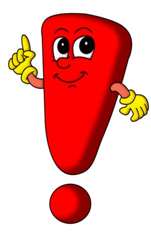 функции коллегиального органа могут быть возложены на общественный совет при органе власти
16
Актуальность антимонопольного комплаенса
снижение рисков нарушения антимонопольного законодательства
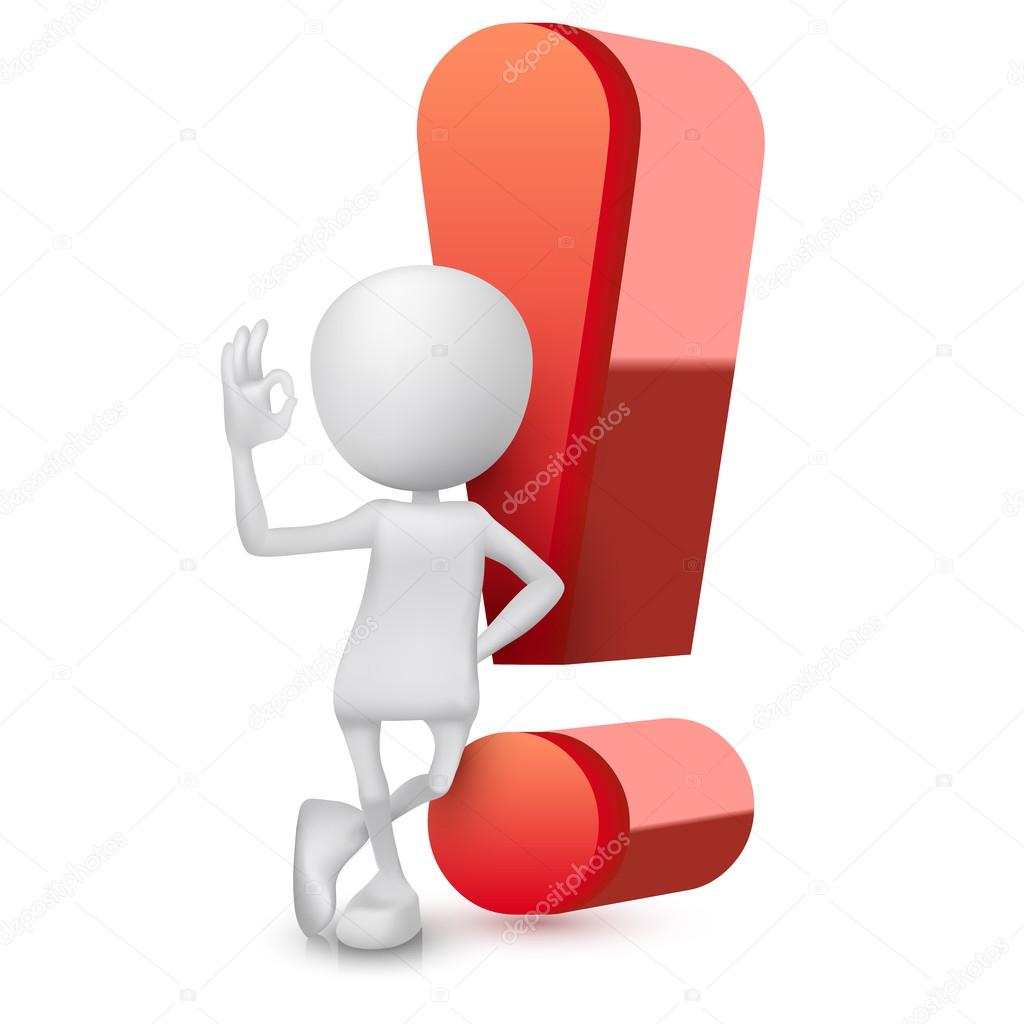 разработка мер минимизации рисков нарушения антимонопольного законодательства
грамотное применение превентивных мер с учетом региональных особенностей
Спасибо за внимание!
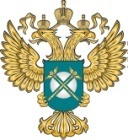 www.fas.gov.ru
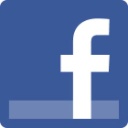 FAS-book
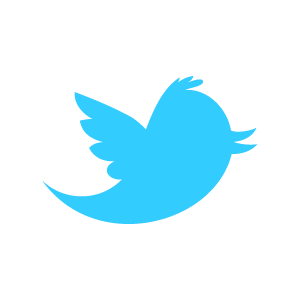 rus_fas